Summary
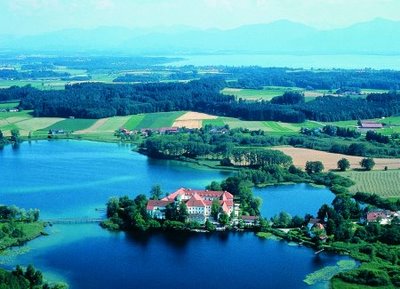 Highlights

Technical Coordination
	TB report
	schedule
	remarks
1
New Applications
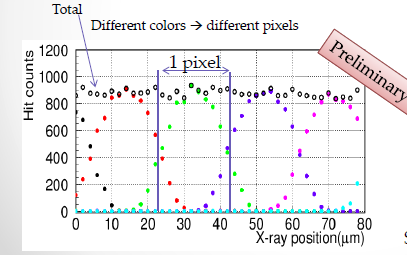 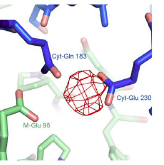 X-ray imager for KEK PF
Energy range 2-4 keV
Thin senores
2nd grade Belle II detecotrs
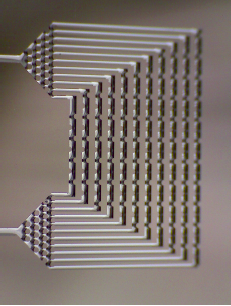 ILC: 
nice results on integrated cooling channels
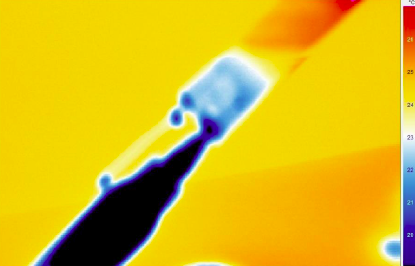 Infinipix for ATHENA
- Gate and douple readout
Electron detector for structural analysis
2
Highlights
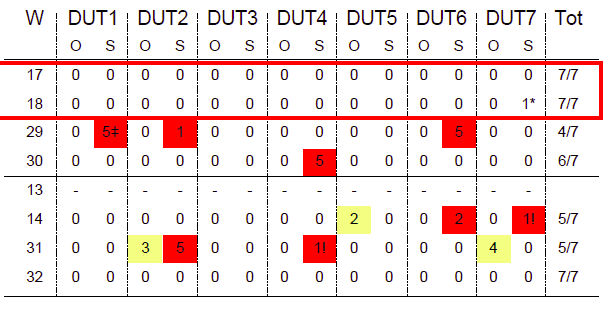 Inter-metal insulation process was optimized with EMCM3

EMCM4 with selected technology in work for confirmation

Thanks to the HLL team for their effort congratulations
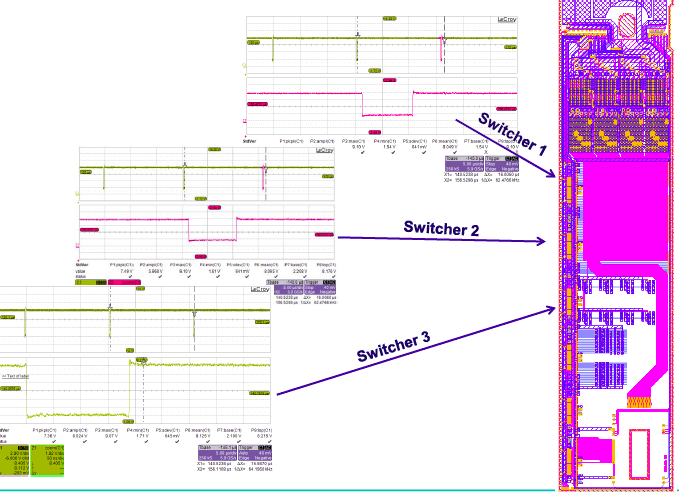 For the first time all 6 switcher on an EMCM were operated together

Furthermore
Progress using the DAC for pedestal compensation
3
EMCM Tests
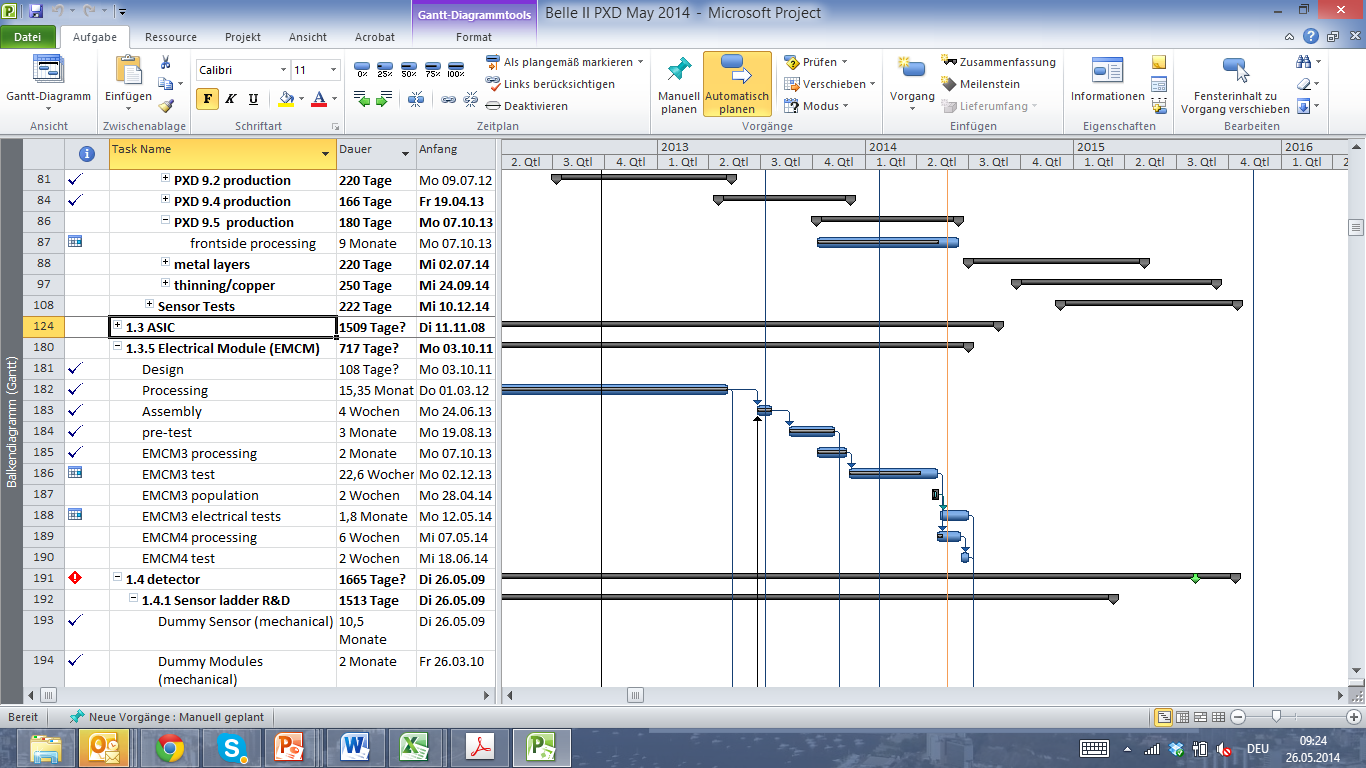 Metal layer processing scheduled for July,
 -Optimisation of inter metal insulation technology: ok (excellent job by the HLL team!)
- Electronic tests of EMCM: challenging!
	so far: good progress, DCD/DHP works, 6 switcher modules works
	however:  none of the 6 EMCMs built so far worked completely
		DCD/DHP communication does not work at 320 MHz (=> next)
		still some problems with Aurora links (don’t get all to work simultaneously)
		plagued by hardware (faulty connectors) and software problems
		need ASICs! (DHPT already there, DCD & switcher next week)
Gating ?
4
Schedule: Kapton Tapes
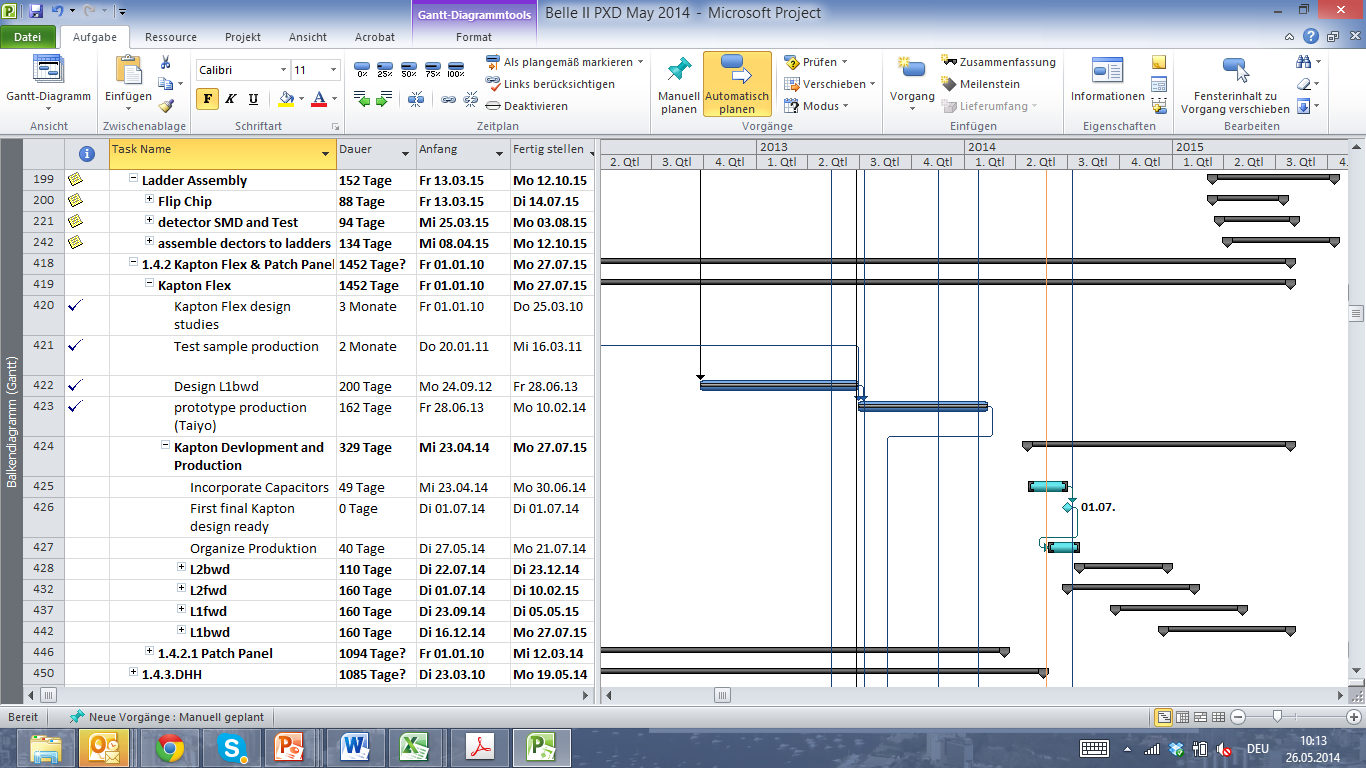 Kapton flex design changed: implementation of capacitors

Need to design 4 different Kaptons (fwd, bwd, layer 1 & 2)
Rather long time for design (and manufacturing. Manpower limited)
=> Kapton delivery on critical path: delays ladder assembly!
5
Don’t miss the schedule!
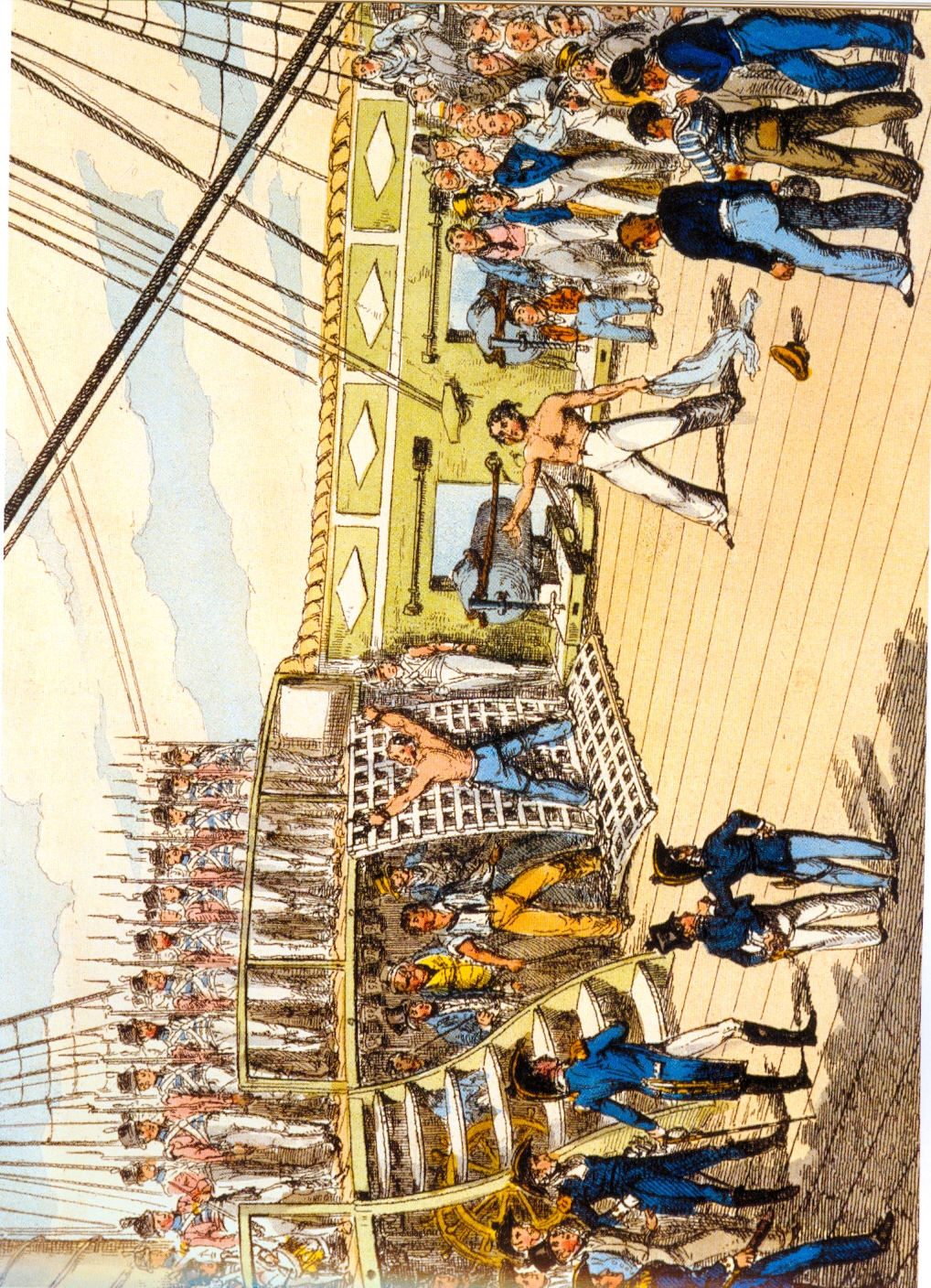 6
Schedule Changes
shipment of PXD to KEK	VXD Installation

Present schedule	February 2016		July – September 2016
A2		October 2016		March .- May 2017		+8 months
A3		November 2016		April – June 2017		+9 months
A4		February 2017		July – September 2017	+12 months
C4		February 2017		July – September 2017	+12 months
7
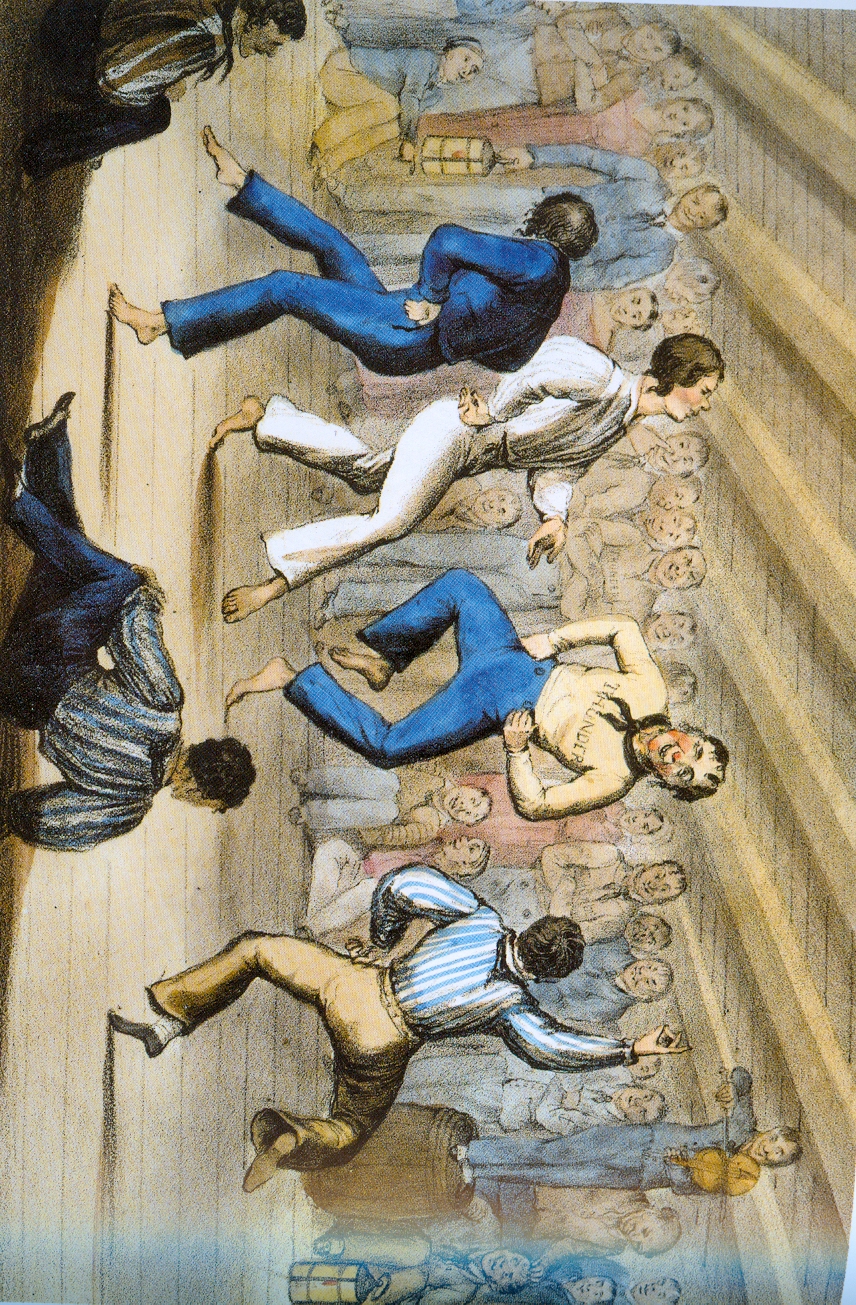 Time for a party?
8
Consequences
Don’t idle!   

EMCM electronic tests have highest priority
Processing in the HLL should not be delayed too much
Kapton tapes (all 4 types) should be ready before module assembly

Moderate changes possible


Recommendations by the TB

Continue PXD6 processing (metal) in October (+ 3 months)
More time for tests of EMCM and ASICs

Reviews of DHPT and DCDpipe in October (and resubmission(s))

Switcher: next slide

Relax IBBelle assembly at MPP (delayed by CERN and clash with ATLAS)

SMD population by NTC: review in ~6 weeks
9
Switcher bumping
Bonding at PACTEC
They are willing and able (this is what they claim at least..) to bump ~500 SWB on chip level. Technology would be electroless nickel plating for UBM and Sac305 balls per solder jetting. 

Swither production via EUROPRACTICE
AMS 18µm HV can be ordered as engineering run at EUROPRACTICE. Wafer level bumping can be done by IZM

We have 3 options for the next swither submission: 

Switcher18 by AMS MPW with single chip bumping at PacTec
Switcher18 by EUROPRACTICE engineering run with wafer level bumping by IZM
Switcher33 (with modifications for gating) by AMS MPW with wafer access and waver level bumping by IZM

We discarded 3).
Costs: 	1) 30k€ for MPW + 25k€ for bumping (500 chips)
	2) 200k€ for eng. Run + ?k€ for bumping

We order test chips at Pactech. If ok, we will go for Pactech (decision in 2 months)
Ivan will get a quotation from IZM for wafer lavel bonding (backup)
10
Yield
Good ladders
mean
90% C.L
Yield (%)
Toy MC: start with 30 wafers, through a dice to determine good modules 
Assuming a certain yield
Join to ladder (smaller number of bwd or fwd module)
Mean and 90% C.L. lower limit
11
Actual situation so far
Rainer Richter
Take class 0 & 1: 18 fwd and 18 bwd
Yield of metal processing, thinning, copper missing: my guess 85%:
Mean: 14.48 ladder, 90% lower limit: 12 => should be ok
Minimum yield needed: 67.5%

However: flip chip and SMD, kapton assembly, ladder gluing!

Good modules won’t be abundant
Prototyping and tests (thermal cycling, radiaiton) with 2nd grade modules
Need perfect QA (eliminate whatever can go wrong….)
Need of a backup production?
12
Thanks to Laci & Patricia for organising this workshop
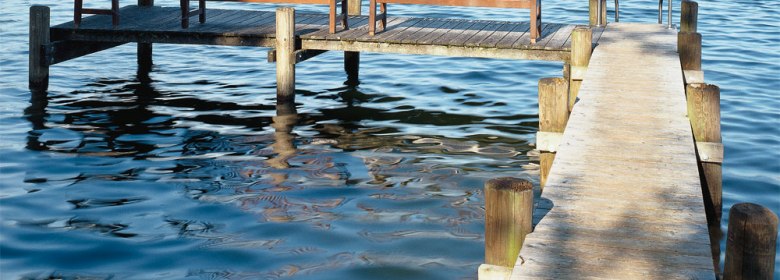 13